«Bilimsel Araştırma Hazırlama ve Sunum Teknikleri» Dersi
«ARAŞTIRMA TASARIMI»
«Kaynak-Literatür Arama/Tarama»
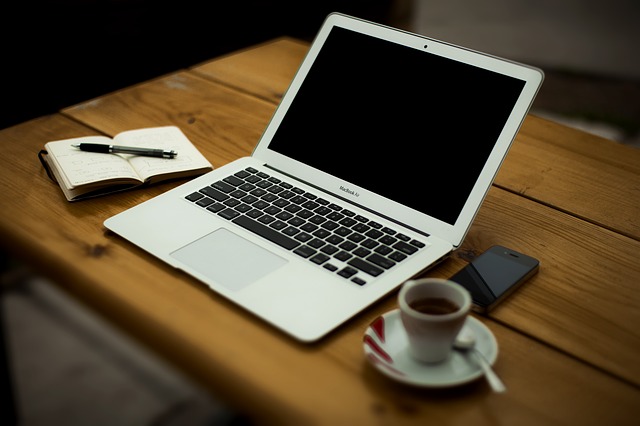 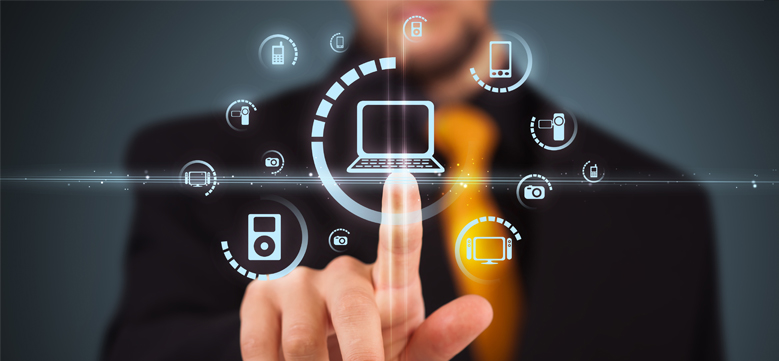 Doç. Dr. Yener ATASEVEN
Ankara Üniversitesi
Ziraat Fakültesi
Tarım Ekonomisi Bölümü
yenerataseven@hotmail.com

16 MART 2021
1
Kaynak-Literatür Arama/Tarama
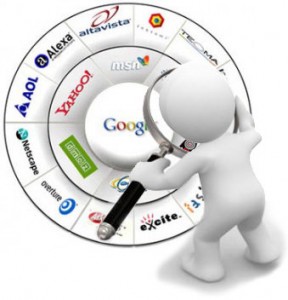 İlk önce;
Hangi kaynaklardan-literatürlerden arama/tarama yapacağınızı belirleyin.
2
Araştırmanın Kaynakçası
Kaynaklara ulaşma
Arama motorlarını kullanma
Kütüphane incelemesi
Veri tabanlarını kullanma
3
WWW (World Wide Web)
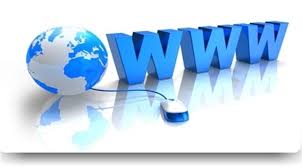 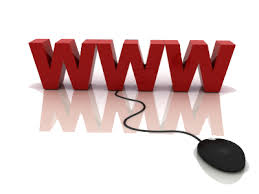 4
Arama Motorları/Veri Tabanları-Türkçe 1
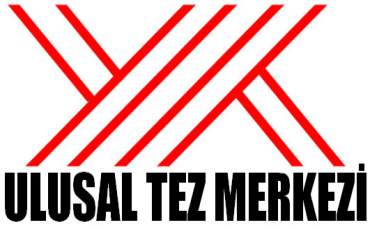 YÖK-Ulusal Tez Merkezi
Tez tarama (https://tez.yok.gov.tr/UlusalTezMerkezi/)
ULAKBİM
Türkiye’deki bilimsel dergilerdeki makaleleri taramak için (http://www.ulakbim.gov.tr/cabim/vt/index.uhtml)
Milli Kütüphane
Geçmiş yıllara dönük olarak yayın arama
	(http://www.millikutuphane.gov.tr/)
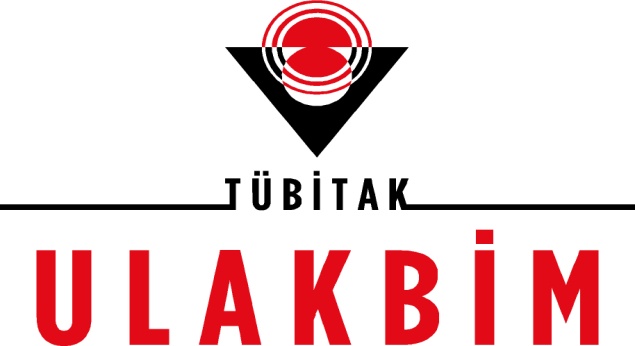 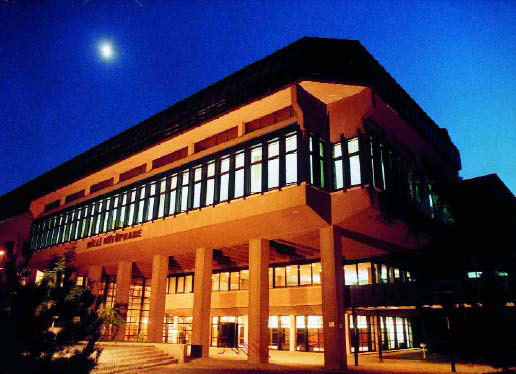 5
Arama Motorları/Veri Tabanları-Türkçe 2
Ankara Ün. Kütüphanesi
www.ankara.edu.tr
Kütüphane
Kütüphane ve Dokümantasyon Daire Başkanlığı
6
Arama Motorları-Türkçe 3
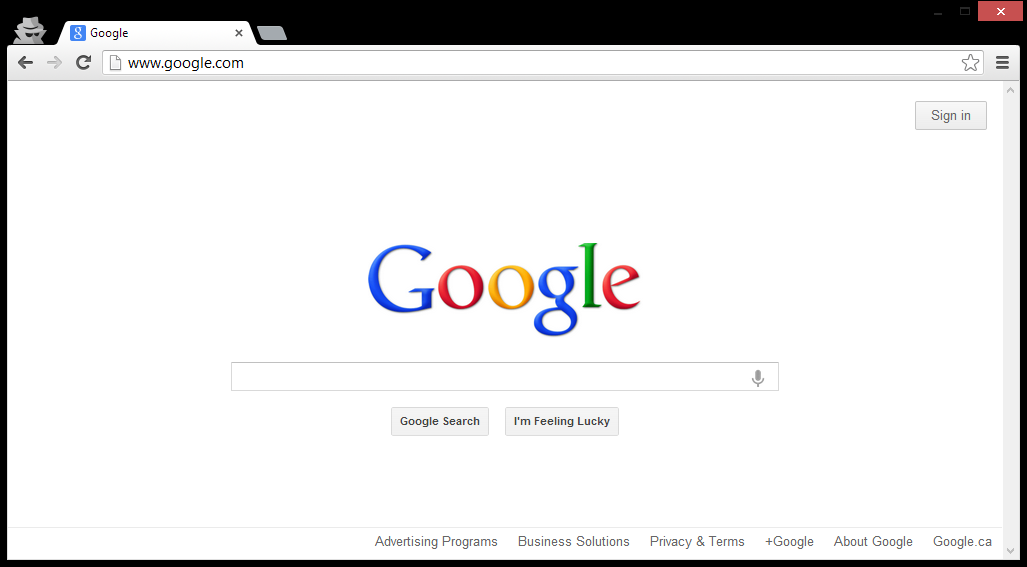 Google




Google Akademik
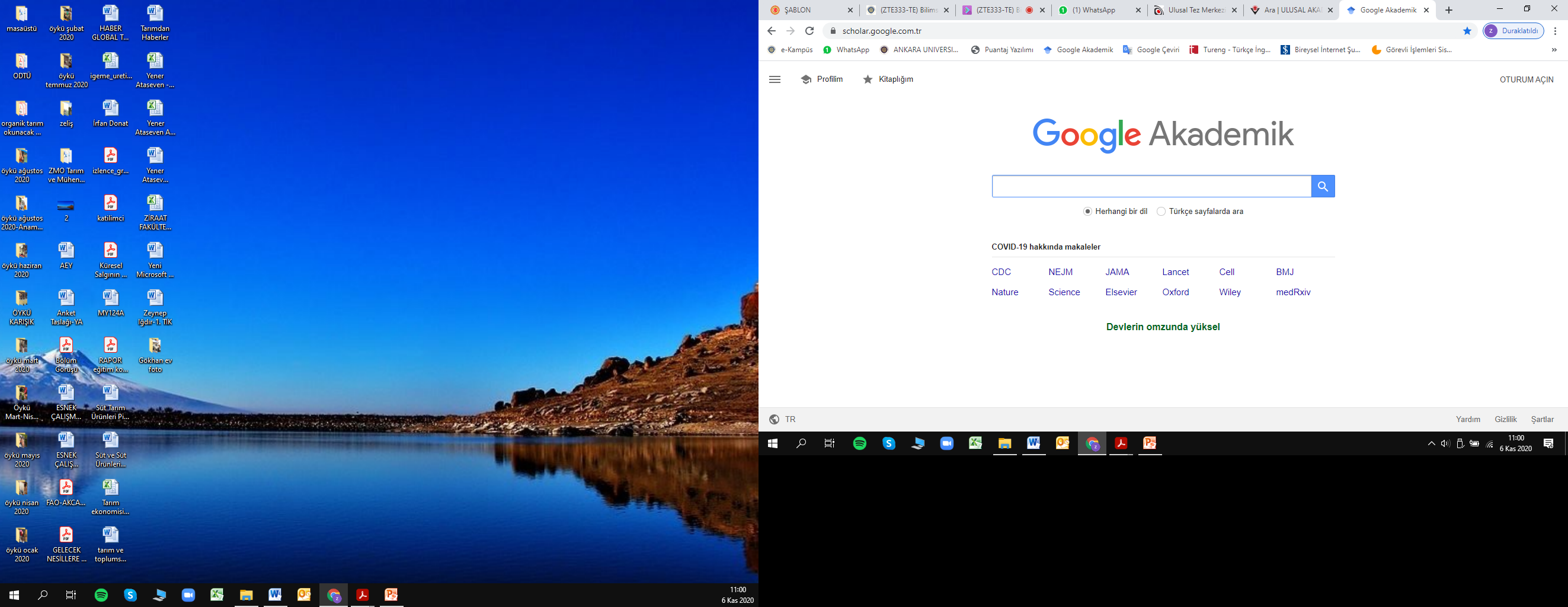 7
Arama Motorları/Veri Tabanları-Yabancı 1
Veri tabanlarının taranması

EbscoHost

Science Direct

ProQuest (dünya üniversitelerindeki tezleri tarar)
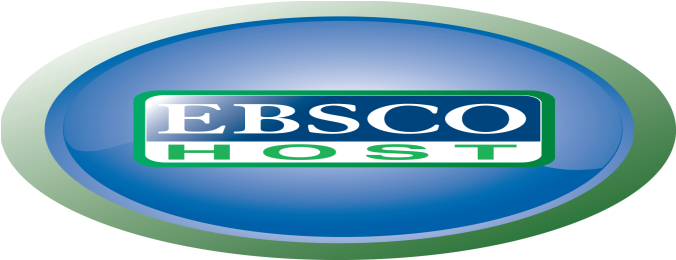 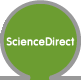 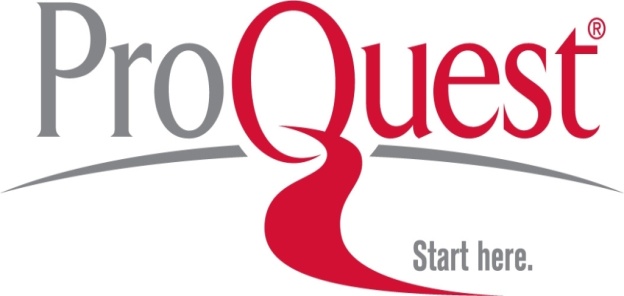 8
Arama Motorları/Veri Tabanları-Yabancı 2
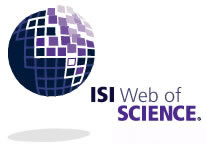 Web of Science-WoS (makale tarama)

Scopus (makale tarama)


Google Scholar
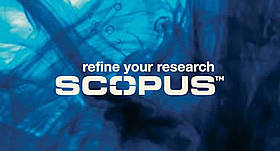 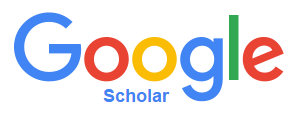 9
Sayısal Veri tabanları Araştırması
10
Anahtar Kelimeler
Anahtar Kelimelerinizi bulun!
En az 4-5 tane anahtar kelimeniz olsun.
Tez Adı:
	TARIMSAL FAALİYETLERİN İÇME SUYU HAVZALARINDAKİ ETKİLERİNİN ARAŞTIRILMASI: ANKARA İLİ ÖRNEĞİ
Anahtar Kelimeler: İçme suyu havzası, çevre sorunları, tarımsal faaliyetler, Ankara ili, su parametreleri
11
Key Words
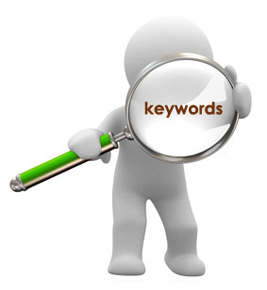 Name of the Thesis: Investigation of Agricultural Activities’ Impacts in Drinking Water Basins: An Example of Ankara Province

Key Words: Drinking water basin, environmental problems, agricultural activities, Ankara province, water parameters
12
Anahtar Kelimeler
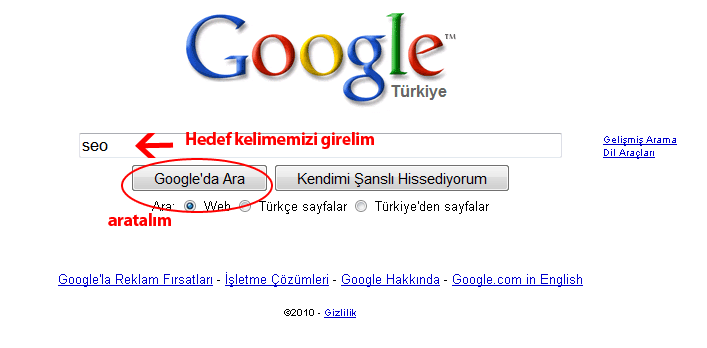 13
Anahtar kelimelerin kullanımı
“içme suyu havzası”
içme suyu havzası: pdf
içme suyu havzası: word
içme suyu havzası: excel
içme suyu havzası
14
Taramada İpuçları
Türkçe-yabancı dil harf kullanımlarına dikkat edilmelidir.
Büyük-küçük harf duyarlılığı yoktur.
Gelişmiş aramalar yapabilirsiniz.
Bilgiye nereden ulaşacağınıza karar verin (doğrudan erişim, online erişim, eserin sahibinden erişim vs.)
15
TEŞEKKÜRLER...
16